Moodul 4 Kuidas mõjutab õppijate mitmekesisus diferentseeritud õpetamist?
Eesmärgid
Toetada kutseõpetajate teadmiste kujunemist (kultuuridevahelise) mitmekesisuse olulisusest õppeprotsessis või diferentseeritud õpetamisel klassiruumi kontekstis. 
Aidata kutseõpetajatel teadvustada eesmärke ja nõudeid mitmekesisuse integreerimisel klassiruumi.
Varustada kutseõpetajaid allikate, näidete ja juhistega kultuuriliselt mitmekesise õpikeskkonna parandamiseks diferentseeritud õppes.
Allikas: https://unsplash.com/photos/vdXMSiX-n6M
Õpiväljundid
Selle mooduli lõpuks on õppijad võimelised:

Mõistma mitmekesisuse ja kultuuridevahelise mitmekesisuse tähendust.

Tõlgendama (kultuuridevahelise) mitmekesisuse eeliseid diferentseeritud õppetöös.

Arutlema eesmärkide ja nõuete üle, kui investeeritakse kultuuridevahelisse haridusse vastavalt SDG komiteele ja UNESCO-le.

Looma tunnikava ja tegevusi mitmekesisuse integreerimiseks õppestöös.
Märksõnad
(Kultuuridevaheline) mitmekesisus
Eri kultuurid
Diferentseeritud õpetamine
Kutseõpetajad
Õppijad
Sisukord
1. Peatükk: Mis on mitmekesisus? 
2. Peatükk: Lähenemisviisid mitmekesisusele
3. Peatükk: Mitmekesisuse eelised klassiruumis/õppeprotsessis
4. Peatükk: Säästva arengu eesmärk nr.4 
5. Peatükk: UNESCO suunised
6. Peatükk: Tegutsemine ehk mitmekesisus diferentseeritud õppetöös
1. Peatükk
Mis on mitmekesisus?
Sissejuhatus
Globaliseerumine on üha enam osa igapäevaelust, mida võib näha järgnevast lingist https://www.theglobaleconomy.com/rankings/kof_overall_glob/ 
See toimub kõikjal, mitte ainult arenenumates riikides, vaid ka arengumaades. Kuigi kasvumäärad on riigiti erinevad, siis piisab sellest, et näidata meile mitmekesisuse tähtsust. 
Mitmekesisus ei tähenda ainult kultuuridevahelist mitmekesisust. Õpilaskond on alati olnud mitmekesine - erineva võimekusega, erineva sotsiaalmajandusliku taustaga, puuetega jne. Teie õpilased on kõik indiviidid, mis tähendab, et teie õpetatav rühm on alati sama mitmekesine, kui palju on selles õpilasi. 
Selle tulemusena on mitmekesisuse positiivne käsitlemine muutunud üheks kõige olulisemaks arenguks hariduses.
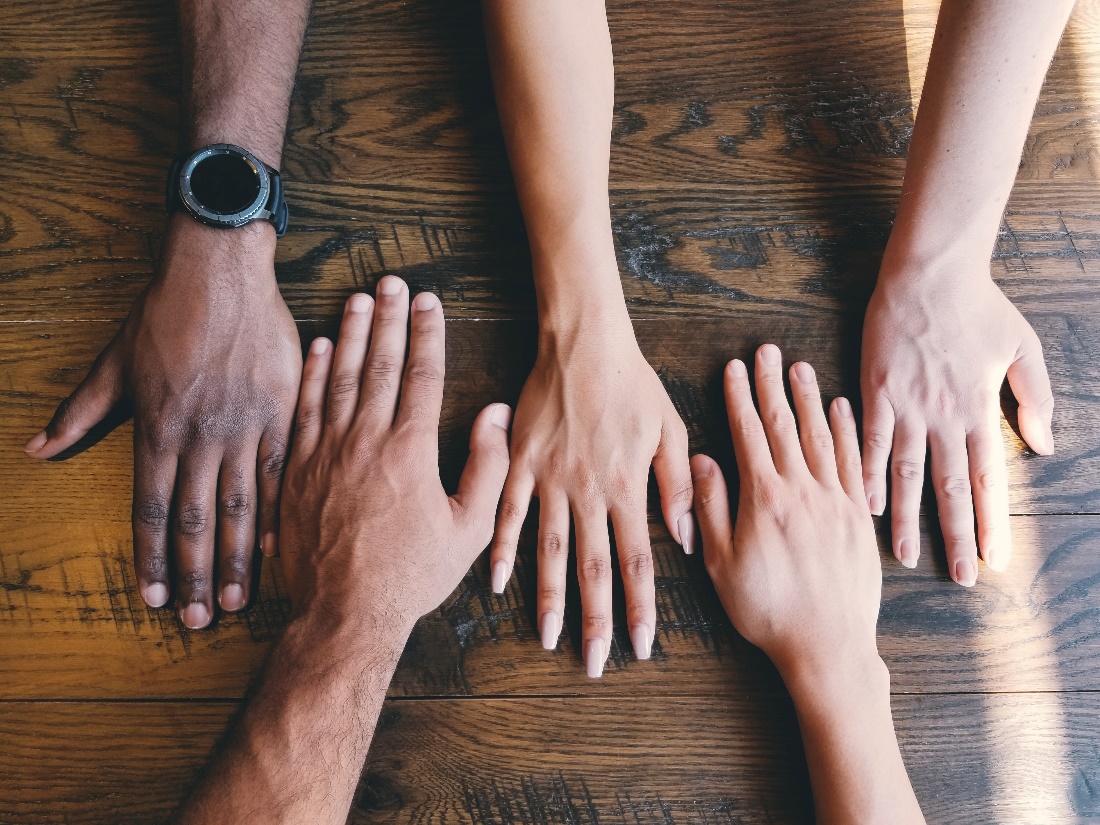 Allikas: https://unsplash.com/photos/LjqARJaJotc
Mida tähendab mitmekesisus tegelikult?
Uurimuse ("Equity, Diversity, and Inclusion", 2021) kohaselt tähendab mitmekesisus inimeste erinevuste omaksvõtmist sõltumata nende vanusest, klassist, rahvusest, soost, tervisest, füüsilistest ja vaimsetest võimetest, rassist, seksuaalsest orientatsioonist, religioonist, füüsilisest suurusest, haridustasemest, töökoha tasemest ja funktsioonist, isiksuseomadustest ja muudest inimlikest erinevustest.
Sotsiaalteadlased räägivad mitmekesisusest tavaliselt vähemalt neljal erineval viisil:
Mitmekesisuse arvestamine: viitab täheldatud erinevustele teatavas populatsioonis. Näiteks võtavad sotsiaalteadlased konkreetse populatsiooni ja lihtsalt loendavad selle liikmeid konkreetsete kriteeriumide, näiteks rassi, soo, etnilise kuuluvuse, töökoha jne alusel. 
Kultuuriline mitmekesisus: viitab sellele, kui oluline on mõista ja austada kultuurilisi erinevusi inimrühmade vahel. Suurema mõistmise ja sümpaatia korral saavad erinevad kultuurirühmad samas ühiskonnas koos eksisteerida.
Mitmekesisuse kasulikkus ettevõtluses: viitab veendumusele, et ettevõtted on kasumlikumad ning valitsusasutused ja mittetulundusühingud tõhusamad, kui tööjõud on mitmekesine.
Konfliktide mitmekesisus: viitab arusaamisele, kuidas erinevad rühmad eksisteerivad ebavõrdsuse hierarhias võimu, privileegide ja jõukuse osas.
2. Peatükk
Lähenemisviisid mitmekesisusele
Mitmekesisuse ratas (1)
Mitmekesisuse ratas loodi algselt John Hopkinsi ülikooli poolt, et aidata visualiseerida erinevaid viise, kuidas üksikisikud toovad mitmekesisust gruppi. 
Ratta keskpunkt esindab sisemisi mõõtmeid, mis on (tavaliselt) inimese kõige püsivamad ja nähtavamad.
Väline ring kujutab mõõtmeid, mis omandatakse ja muutuvad aja jooksul.
Kõigi nende mõõtmete kombinatsioon mõjutab meie väärtusi, uskumusi, käitumist, kogemusi ja ootusi. See muudab meid kõiki üksikisikutena ainulaadseks.
Mitmekesisuse ratas (2)
Seda ratast saab kasutada selleks, et aidata teil mõista, millised on teie õpperühmas/klassis olevad õppijad ja kuidas teie lähenemisviis võiks seda arvesse võtta.
Ratas aitab teil ka ületada "Meie" vs. "Nemad" mentaliteeti. Kuna nii palju erinevaid karakteristikuid moodustavad selle, kuidas üksikisik maailmas liigub, on peaaegu alati mingi tunnus, mis on ühel grupil ühine.
Lisateavet mitmekesisuse ratta kohta leiate siit.
Lähenemisviisid kultuurilisele mitmekesisusele
Nagu me nägime varem, tähendab globaliseerumine, et õpetajate õpetatavates õpperühmades on üha enam erineva kultuuritaustaga õpilasi. Sõltuvalt sellest, kui hästi on arvestatud seda kultuurilist mitmekesisust õppes, saame kirjeldada vorme nagu multikultuuriline või kultuuridevaheline. Lisateavet nende terminite kohta leiate siit. 
Kultuuridevahelised kogukonnad on "kogukonnad, kus valitseb sügav mõistmine ja lugupidamine kõigi kultuuride suhtes" (Schriefer, 2016). Seetõttu võib öelda, et kultuuridevaheline kaasamine kultuurilise mitmekesisusega suurendab kaasamise taset. Kui mitmekesisus tähendab "inimeste erinevuste aktsepteerimist", siis mitmekesisusega tegelemisel kaasavas keskkonnas tähendab "nende erinevuste mõistmist ja austamist".
Kultuuriline mitmekesisus ja õppijad
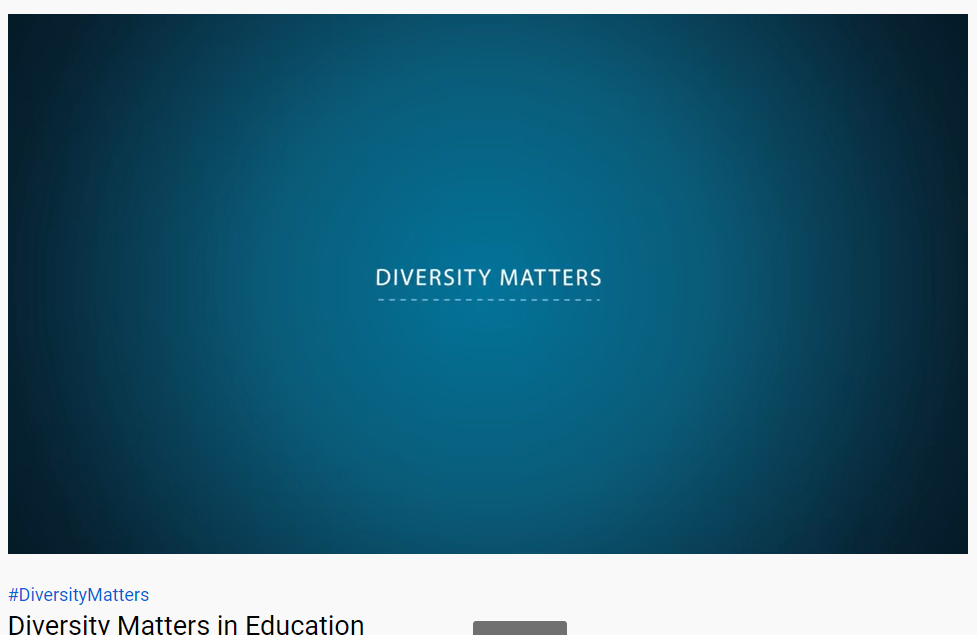 Lisa ekraanipilt videost siia
Selles Youtube'i videos näidatakse erineva taustaga õppijate arvamusi elamisest mitmekesises keskkonnas: https://www.youtube.com/watch?v=Rcw09YMDHuU&t=1s.
3. Peatükk
Mitmekesisuse eelised klassiruumis/õppeprotsessis
Mitmekesisuse eelised klassiruumis/õppeprotsessis (1)
Mitmekesine õppekeskkond võib kaasa aidata järgmistele teguritele:
Õppija tulemuslikkusele
Õppija loovusele
Võitlus eelarvamuste vastu
Õppevaldkonnale
Tulevasele karjäärile
Mitmekesisuse eelised klassiruumis/õppeprotsessis (2)
õppijate tulemuslikkuse puhul
Uuringud on näidanud, et mitmekesisuse omaksvõtmine klassiruumis mõjutab oluliselt õppijate tulemusi. See toetab õppijate õppimist ja aitab rohkem saavutada eesmärke (EU Business School, 2019).
Kui õppes suudetakse enam arvestada õppijaid ja nende tausta, siis see arendab õppijates sügavamaid teadmisi, st kui neil võimaldatakse uurida õpitavat erinevatest vaatenurkadest.
õppijate loovuse osas
Mitmekesine õpikeskkond võib suurendada õppija loovust teadmiste, andmete ja faktide kasutamisel. 
Erinevate rühmaliikmetega rühmategevused aitavad luua positiivset õhkkonda loovaks ja koostööle suunatud õppimisel.
Mitmekesisuse eelised klassiruumis/õppeprotsessis (3)
3. eelarvamuste vastu võitlemisel
Mitmekesised õpperühmad aitavad õppijatel arendada mõistmist, empaatiavõimet ja sallivust erinevate kultuuride ja õppijate tausta suhtes. Sellest tulenevalt julgustatakse õppijaid muutuma kultuuridevaheliselt  tundlikumaks.
4. õppevaldkonna osas
Kuna õppijate taustad on üha mitmekesisemad, siis koolid ja asutused võtavad üha enam tööle erineva taustaga õpetajaid, et paremini mõista õpilaste olukorda. See loob parema õppijate mõistmise ja toetab õpilaste paremate õpitulemuste saavutatust, kuid lisaks toob uusi ja mitmekesiseid vaatenurki õpetajatele nii õpetamise kui ka eriala valdkonnas.
Mitmekesisuse eelised klassiruumis/õppeprotsessis (4)
5. tulevase karjääri osas
Kasvava globaliseerumise (vt 1. Peatükk) tulemusena laieneb üha rohkem ettevõtteid rahvusvahelisele tasandile ning otsib globaalse mõtteviisi ja tugeva kultuuridevahelise pädevusega töötajaid.
Seetõttu peaksime õppijate hariduse arendamise käigus valmistama neid ette mitmekultuurilisele töökohale sisenemiseks.
4. Peatükk
Säästva arengu eesmärk nr 4
Säästva arengu eesmärk nr 4 (SDG 4)
SDG 4 on hariduse eesmärk
Selle eesmärk on “kõigile tagada kaasav ja võrdne kvaliteetne haridus ning edendada elukestva õppe võimalusi".
Eesmärk koosneb 10 alameesmärgist, mis on esitatud järgmisel slaidil.
Täpsema selgituse saamiseks iga eesmärgi kohta lugege palun seda.
Säästva arengu eesmärk nr 4 (SDG 4)
Allikas: https://mishrapawan.wordpress.com/
5. Peatükk
UNESCO suunised
UNESCO suunised kultuuridevahelise hariduse kohta
Vastavalt UNESCO kultuuridevahelise hariduse suunistele (2006) peaks haridus põhinema järgmistel alustel:
Õppida, et teada: "kombineerides piisavalt laialdased üldteadmised võimalusega töötada põhjalikult mõne väikese arvu projektidega".
Õppida, et teha/osata: omandada mitte ainult kutseoskusi, vaid ka võtmepädevused meeskonnatööks ja erinevate olukordadega toimetulekuks.
Õppida koos elama: arendada teiste mõistmist.
Õppida, et olla: see oskus tugevdab õppijate identiteeti ja isiklikku tähendust.
UNESCO kultuuridevahelise hariduse põhimõtted
Põhimõte I
Kultuuridevaheline haridus austab õppija kultuurilist identiteeti, pakkudes kõigile kultuuriliselt sobivat ja kvaliteetset haridust.
Põhimõte II
Kultuuridevaheline haridus annab igale õppijale kultuurialased teadmised, hoiakud ja oskused, mis on vajalikud aktiivseks ja täielikuks osalemiseks ühiskonnas.
III põhimõte
Kultuuridevaheline haridus annab kõigile õppijatele kultuurilisi teadmisi, hoiakuid ja oskusi, mis võimaldavad neil aidata kaasa üksikisikute, etniliste, sotsiaalsete, kultuuriliste ja usuliste rühmade ja rahvaste vahelisele austusele, mõistmisele ja solidaarsusele.
Lisateavet nende põhimõtete kohta leiate sellest artiklist.
6. Peatükk
Tegutsemine ehk mitmekesisus diferentseeritud õppetöös
Mitmekesisuse juhtimine klassiruumis/õppeprotsessis (1)
Õppijate tundmaõppimine
Võtke aega, et õppida tundma iga õppija kultuurilist tausta, hobisid, õpistiile ja seda, mis teeb nad ainulaadseks. Näidake üles tõelist huvi nende ja nende kultuuride tundmaõppimise vastu.
Säilitada järjepidev kommunikatsioon
Jätkake pidevat suhtlemist kogu semestri või õppeaasta jooksul. Näiteks: planeerige õppijatega üks ühele kohtumisi, et julgustage neid rääkima sellest, kas nad tunnevad end õppeprotsessis ja rühmas kaasatud olevat jne.
Mitmekesisuse juhtimine klassiruumis/õppeprotsessis (2)
Harjutada kultuuritundlikkust
Võtke aega, et mõista iga õpilase kultuurilisi nüansse - alates õpistiilidest kuni nende kasutatava keeleni - ja kasutage neid teadmisi oma õppetöö planeerimisel.
Mitmekesisuse arvestamine tunni/õppe planeerimisel
Veenduge, et mitmekesisus on teie tegelikus planeeritud tunnis/õppes esindatud.
Mitmekesisuse juhtimine klassiruumis/õppeprotsessis (3)
Anda õppijatele vabadust ja paindlikkust
See võib kõlada kummaliselt, kuid kõige väärtuslikumad teadmised õpitavast omandatakse sageli õppija enda kogemuste kaudu, nii et kui anda neile õppimisel teatav vabadus, soodustab see suuremat seotust õpitavaga.
Julgustage neid lugema ja esitama oma materjale, mis on seotud õpitava teemaga, et nad saaksid teemale läheneda oma vaatenurgast. 
Õpetajana saate tegutseda “vahendajana” ning julgustada vestlust või “tervet” arutelu erinevate arvamuste vahel.
Mitmekesisuse rakendamine klassiruumis/õppeprotsessis
Õpetajad, kes soovivad arvestada mitmekesisust või kultuuridevahelist mitmekesisust klassiruumis/õppeprotsessis, saavad: 
kavandada õppetunde ja tegevusi, mis põhinevad õppijate kultuuril ja võtavad arvesse nende keeleoskust.
rühmitada erineva taustaga õppijad, kuid ka ühiste huvide ja võimetega tegevuste/ülesannete alusel (vt moodul 2 ja selle visualiseerimisel aiatab ka 1. Peatükis esitatud mitmekesisuse ratas). 
hinnata õppijate õpiprotsessi, kasutades kujundavat hindamist.
luua oma õpilastega kontakti
pidevalt hinnata ja kohandada õppesisu nii, et see vastaks õppijate vajadustele kui ka nende kultuuriteadlikkusele.
Näiteid klassi tegevuste kohta
Teatud keele õppimisel pakkuge interaktiivseid tegevusi rühmatöödes koos asjakohaste vahenditega, mis aitavad õppijatel parandama oma keeleoskust.
Laiendada ajalootundide teemasid nii, et need hõlmaksid maailma väljaspool Euroopa ajalugu ja kultuuri.
Kasutada oma õppetundides ja ülesannetes viiteid ja analoogiaid teistele kultuuridele, et aidata erineva taustaga õppijatel luua isiklikke sidemeid.
Erinevate kõnelejate kutsumine kooli, et lisada erinevatele teemadele mitmekesisemaid vaatenurki ja tegeliku elu konteksti.
Ärge unustade : Sõltumata sellest, et mis teemat õpetate, siis püüdke seda alati lõimida reaalse eluga. Kultuuriteadlikkust on tundides lihtsam edendada, kui õppijatel on reaalne näide, millega nad saavad õpitavat seostada.
Vahendid kultuurilise õppe tõhustamiseks erinevates õppeainetes
https://www.nationalgeographic.org/education/ 
https://www.census.gov/schools/ 
https://www.learningforjustice.org/classroom-resources/lessons 
https://thewonderment.com/communities/ 
https://artsandculture.google.com/ 
https://www.penpalschools.com/index.html
Allikas: https://unsplash.com/photos/cw-cj_nFa14
Kokkuvõte
Kokkuvõttes oled õppinud mitmekesisuse tähendust, erinevusi mitmekesisuse ja kultuuridevahelise mitmekesisuse vahel ning mõningaid olulisi eeliseid mitmekesisusest klassiruumis/õppeprotsessis
Said teada ka UNESCO kasulikest suunistest kultuuridevahelise mitmekesisuse integreerimiseks haridusse ning samuti säästva arengu hariduse eesmärkidest. 
Lõpus said teavet selle kohta, kuidas saaks arvestada mitmekesisust oma klassiruumis/õppeprotsessis. Lisaks anti lõpus mõned näited ja digitaalsed vahendid ideede ja inspiratsiooni saamiseks kultuurilise õppe tõhustamiseks.
Kasutatud allikad
Drexeli ülikool - School of Education (n.d). Mitmekesisuse ja kultuuriteadlikkuse tähtsus klassiruumis. Välja otsitud aadressilt https://drexel.edu/soe/resources/student-teaching/advice/importance-of-cultural-diversity-in-classroom/. 
Purdue University (n.d.) Defining comfortable diversity. Välja otsitud aadressilt https://www.futurelearn.com/info/courses/diversity-inclusion-awareness/0/steps/39907. 
EU Business School (2019). Välja otsitud aadressil https://www.euruni.edu/blog/diversity-in-education/. 
Uurimisjuhendid (2021). Õiglus, mitmekesisus ja kaasamine: Mis on mitmekesisus? Välja otsitud aadressil https://researchguides.austincc.edu/c.php?g=522627&p=7624718. 
Schriefer, P. (2016). Välja otsitud aadressilt https://springinstitute.org/whats-difference-multicultural-intercultural-cross-cultural-communication/.
SDG-Education 2030 juhtkomitee (n.d.). Välja otsitud veebilehelt https://sdg4education2030.org/the-goal.Get to Know Your Students.
UNESCO suunised kultuuridevahelise hariduse kohta (2006). Välja otsitud aadressilt http://www.ugr.es/~javera/pdf/DB2.pdf. 
Western Governos University (2020). Mitmekesisuse parandamine klassiruumis. Välja otsitud aadressilt https://www.wgu.edu/blog/improving-diversity-classroom2005.html#close.
Tänan teid tähelepanu eest!